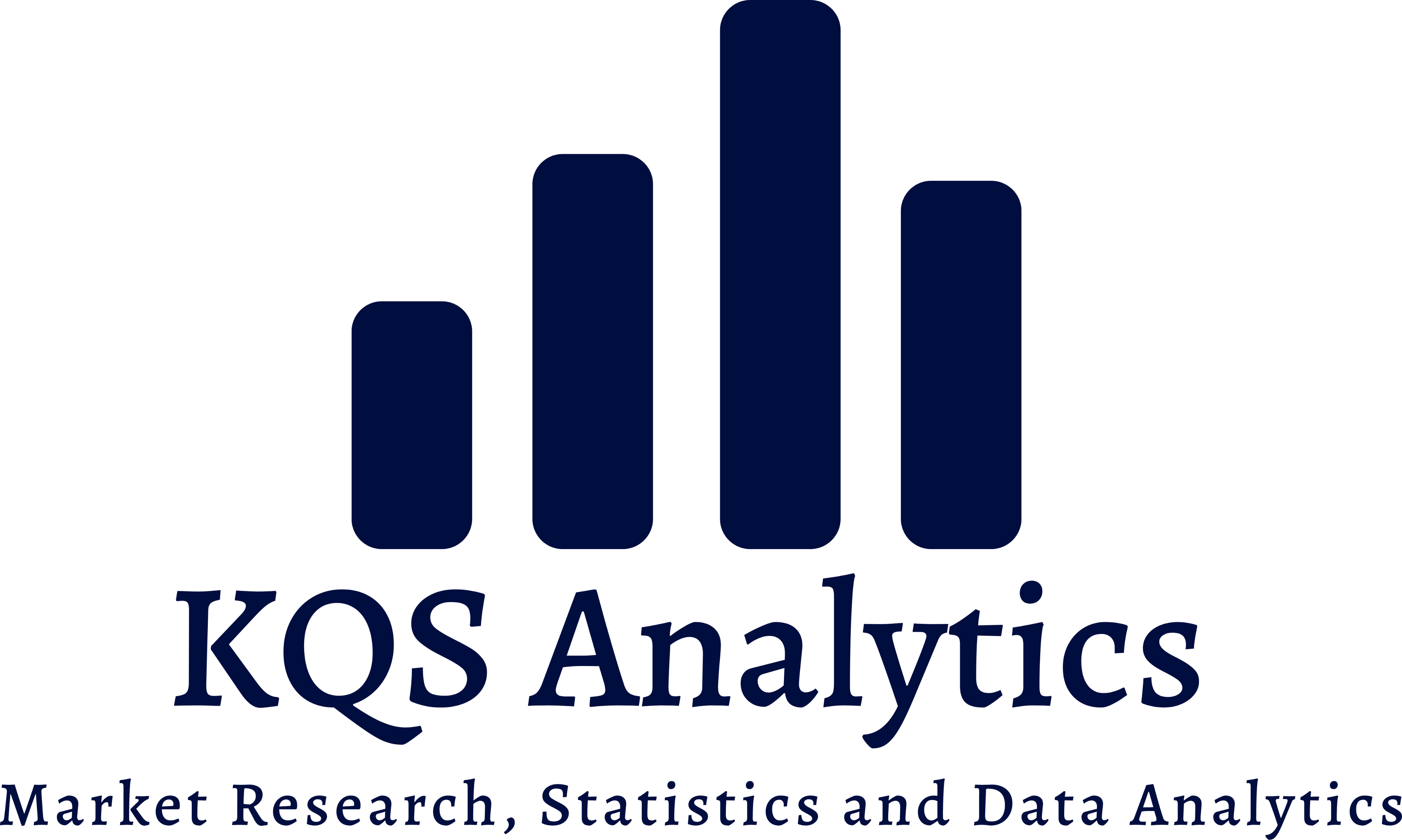 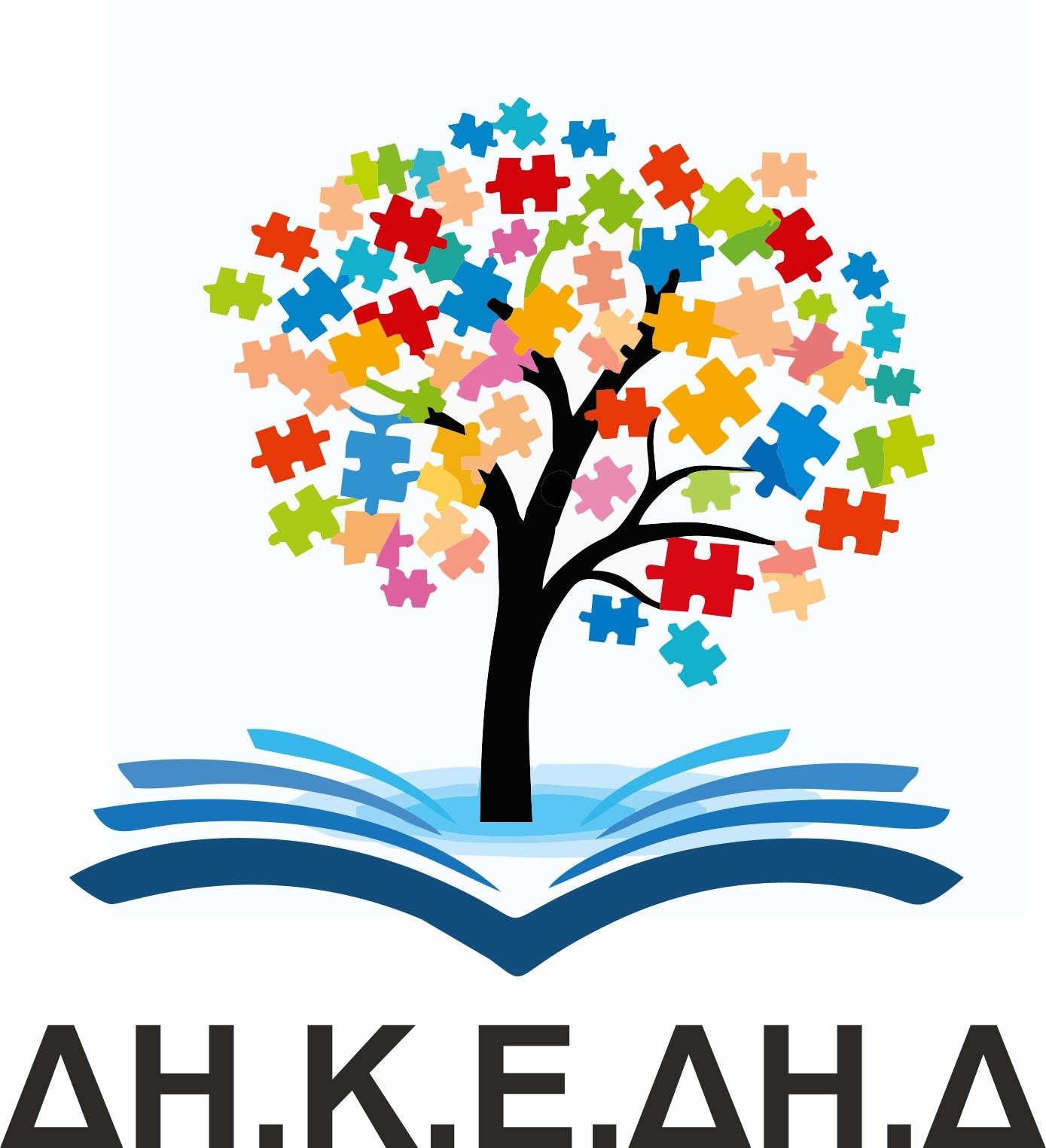 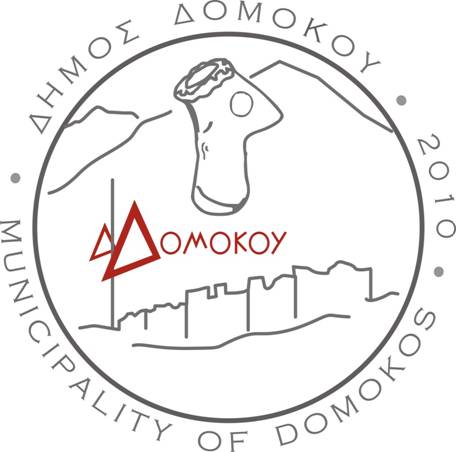 Ευρωπαϊκό έτος νεολαίας 2022Δειγματοληπτική έρευνα στον Δήμο Δομοκού για την επαγγελματική απασχόληση, τη ψυχαγωγία και τη διασκέδαση, καθώς και των απόψεων των νέων ηλικίας 18-35 ετών για την Ευρωπαϊκή Ένωση
KQS Analytics
ΕΤΑΙΡΕΙΑ ΔΕΙΓΜΑΤΟΛΗΠΤΙΚΩΝ ΕΡΕΥΝΩΝ, ΕΡΕΥΝΩΝ ΑΓΟΡΑΣ ΚΑΙ ΣΤΑΤΙΣΤΙΚΩΝ ΑΝΑΛΥΣΕΩΝ
ΜΑΡΙΝΟΥ ΑΝΤΥΠΑ 40, Τ.Κ.: 57 001, ΘΕΡΜΗ, ΘΕΣΣΑΛΟΝΙΚΗ
ΤΗΛ. ΕΠΙΚ.: +30 697-261-0585/ 694-541-3728
Email: info@kqsanalytics.com, Website: www.kqsanalytics.com  
Facebook: KQS Analytics, LinkedIn: KQS Analytics, Instagram: @kqs_analytics
1. Επαγγελματική απασχόληση
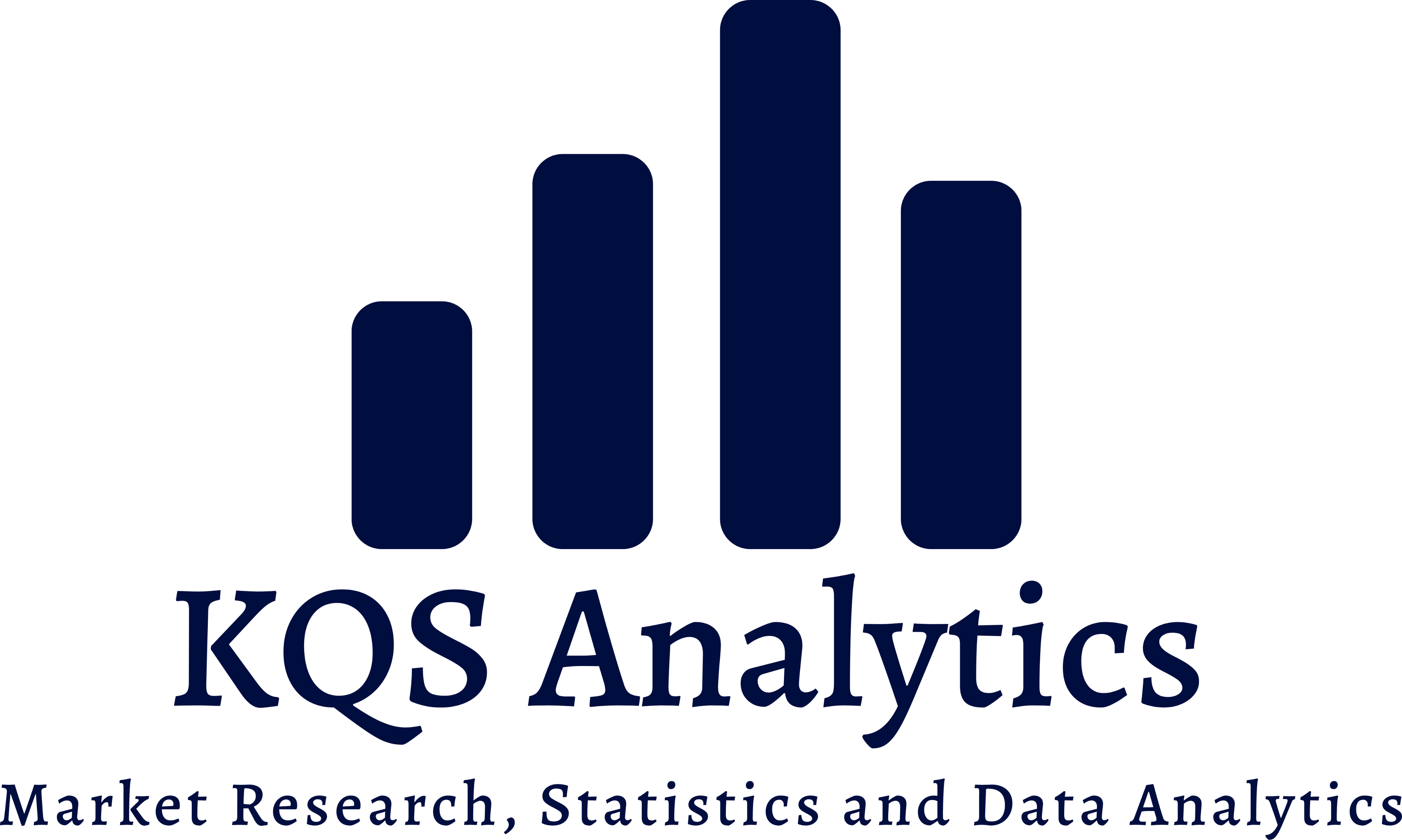 Τουριστικές δράσεις
Καταγραφή θέσεων και ανακοίνωση
Δίαυλος επικοινωνίας με ιδιωτικούς φορείς
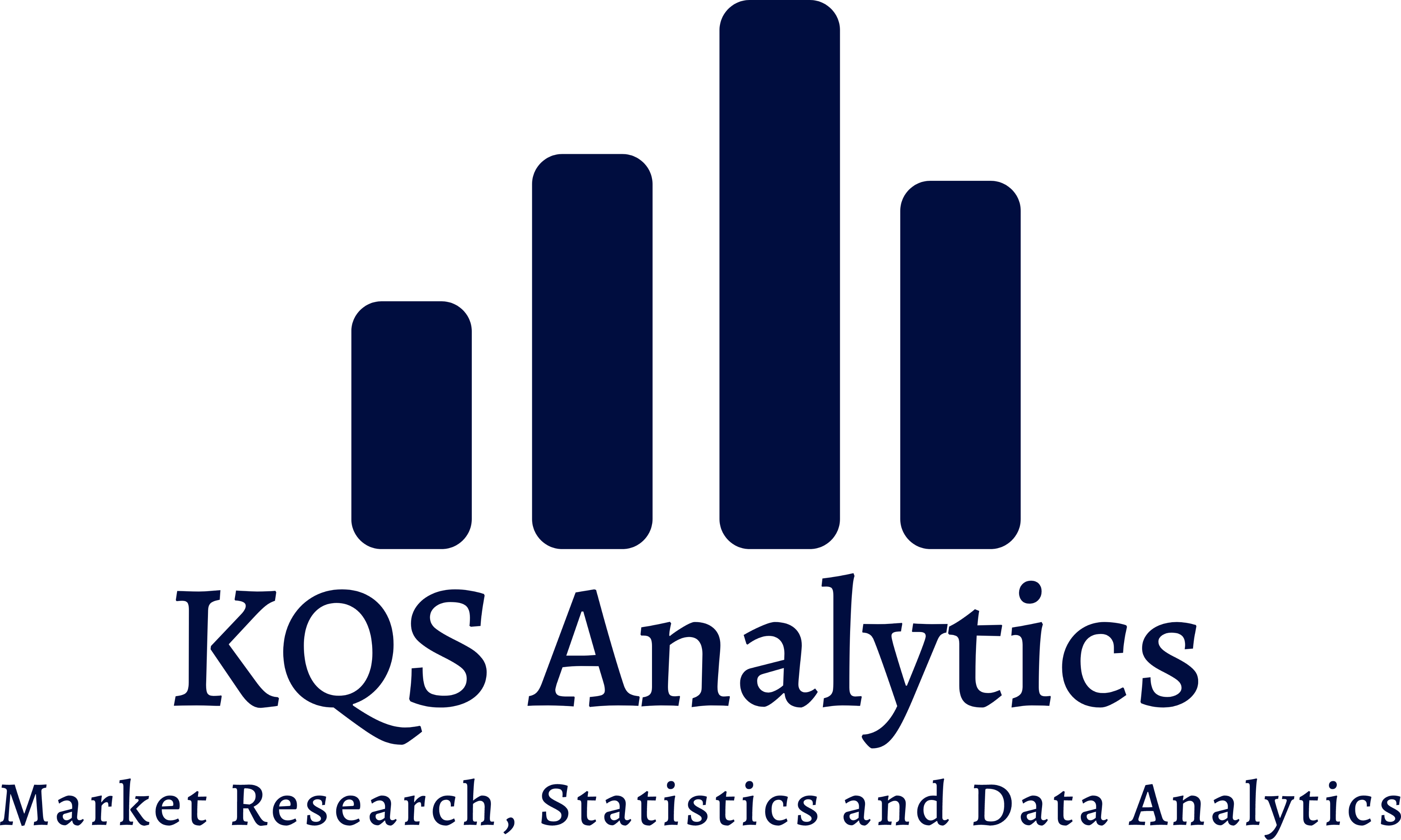 Πρακτική άσκηση
Διαφήμιση και προώθηση προϊόντων
Διαδικτύου, διαφήμισης και προώθησης προϊόντων (Marketing)
Επιμορφωτικά με πιστοποιήσεις
Συμβουλευτική/ Mentoring από επιχειρηματίες
Ενημερωτικά τύπου ΕΣΠΑ
Soft skills (π.χ. Επικοινωνιακές δεξιότητες)
Επαγγελματικής εξέλιξης επιχειρήσεων
Έναρξης επιχειρήσεων
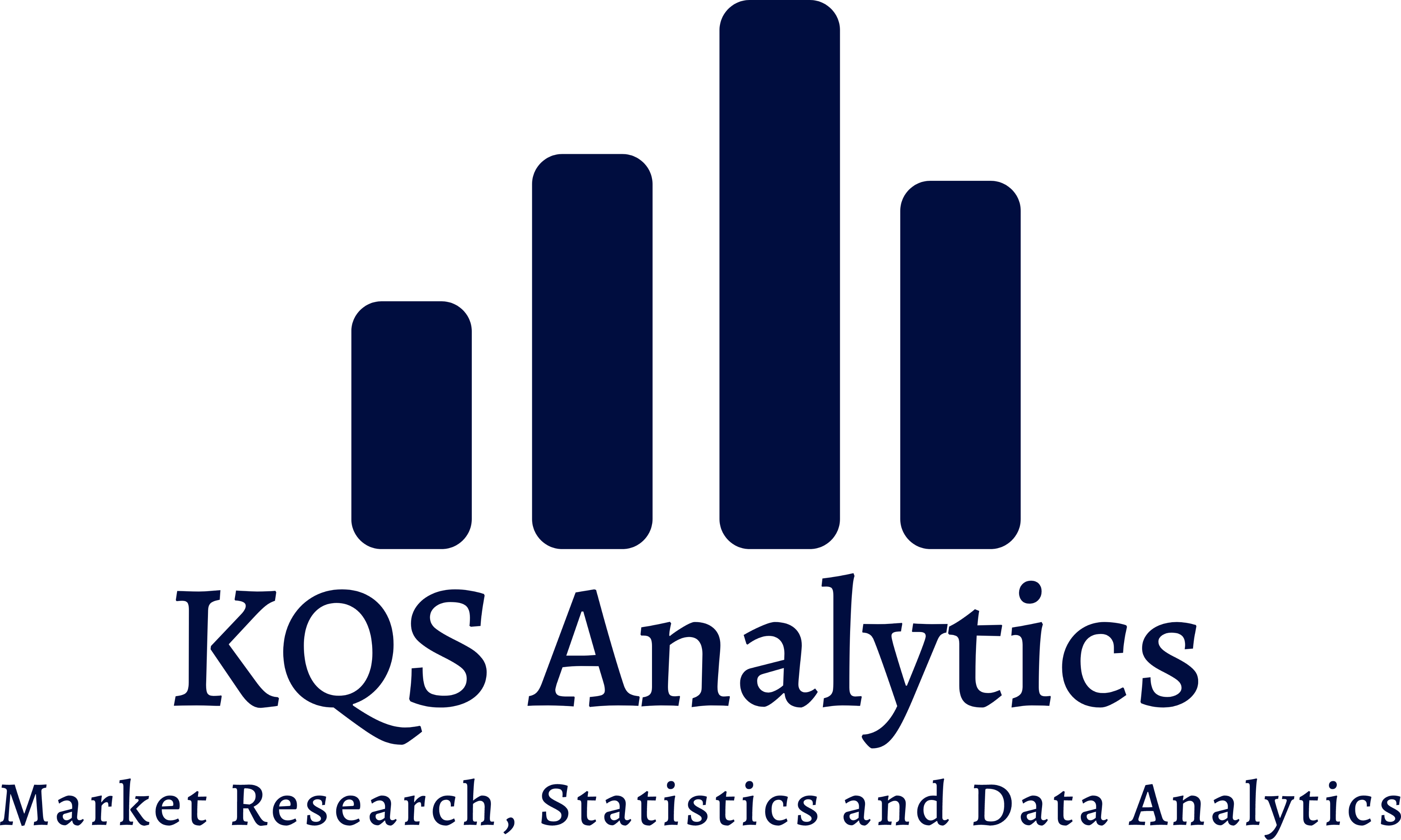 Βιογραφικά και συνεντεύξεις
2. Ψυχαγωγία και διασκέδαση
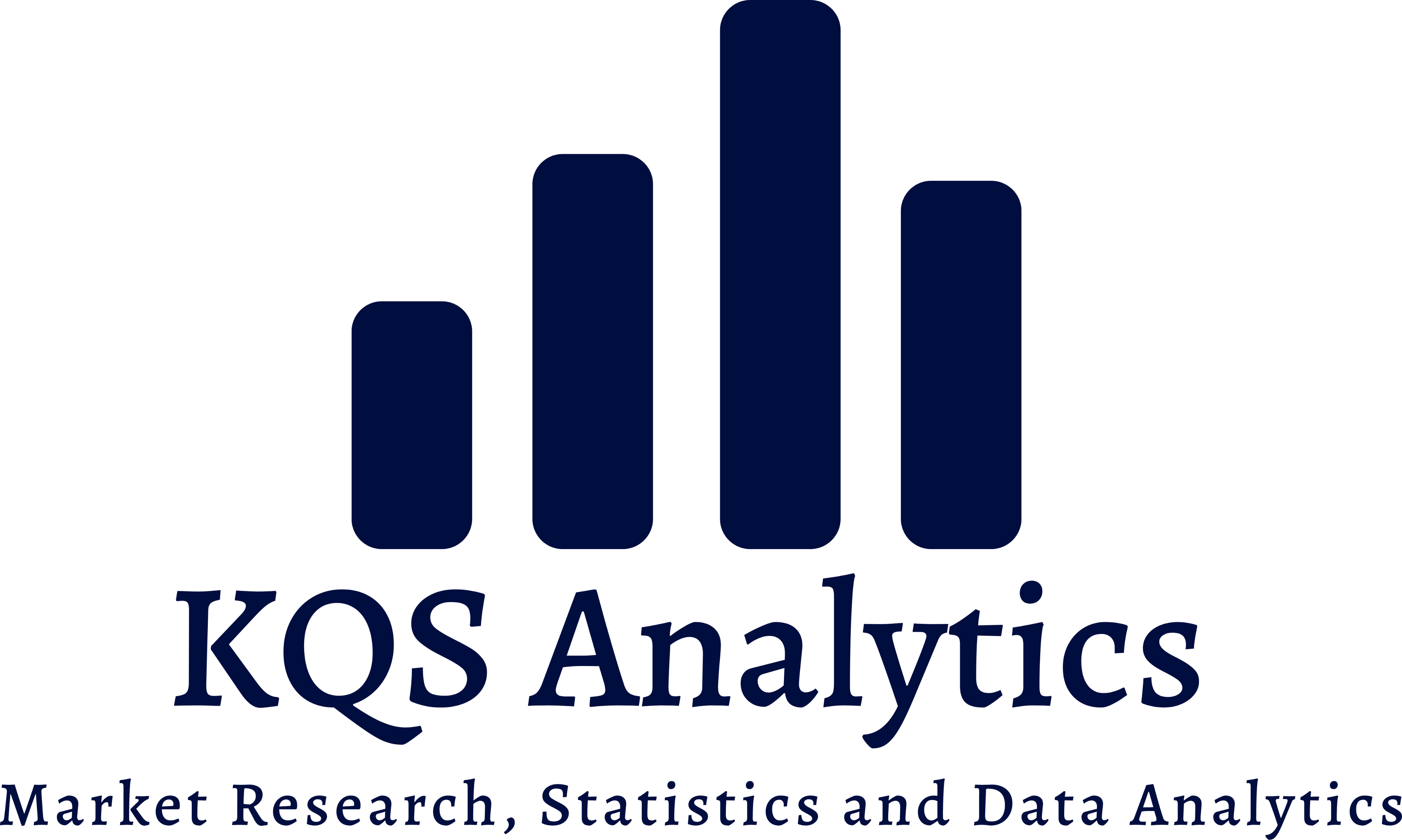 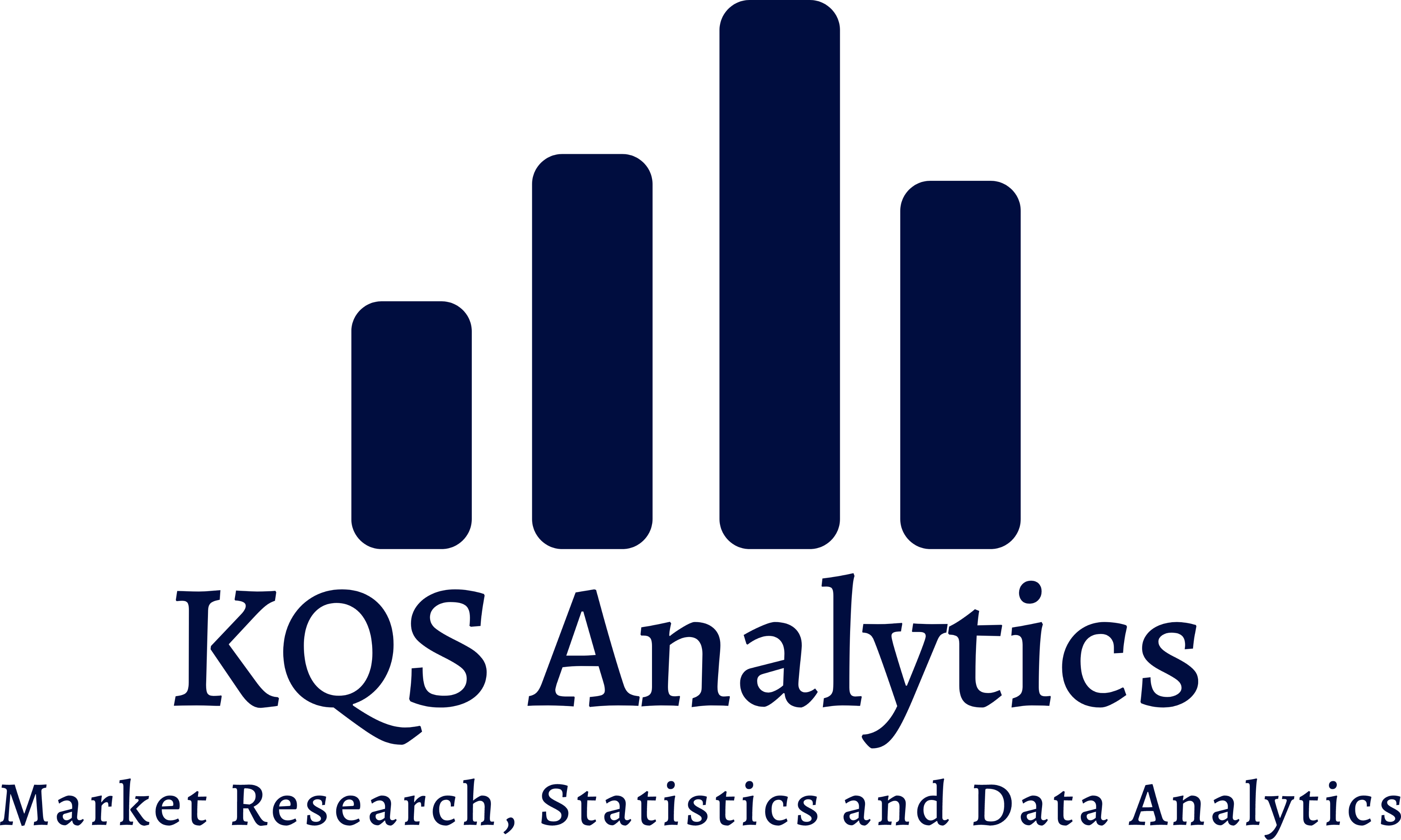 Συναυλίες/ Μουσικές βραδιές
Φεστιβάλ γαστρονομίας
Προβολή ταινιών
Καλλιτεχνικά φεστιβάλ
Θεατρικές παραστάσεις
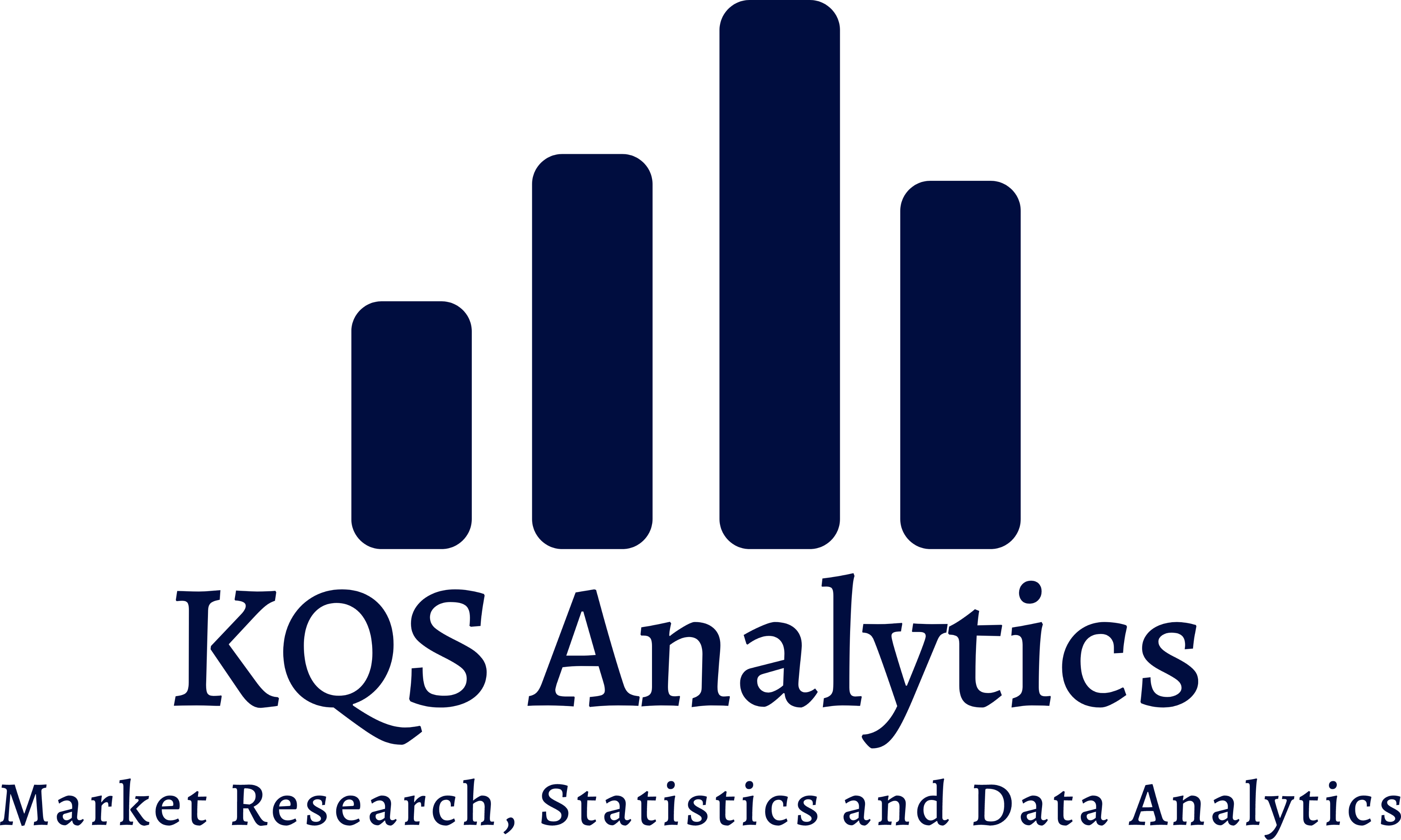 Μηνιαίες εκδηλώσεις με διάφορη θεματολογία
3. Ενδιαφέρουσες συσχετίσεις
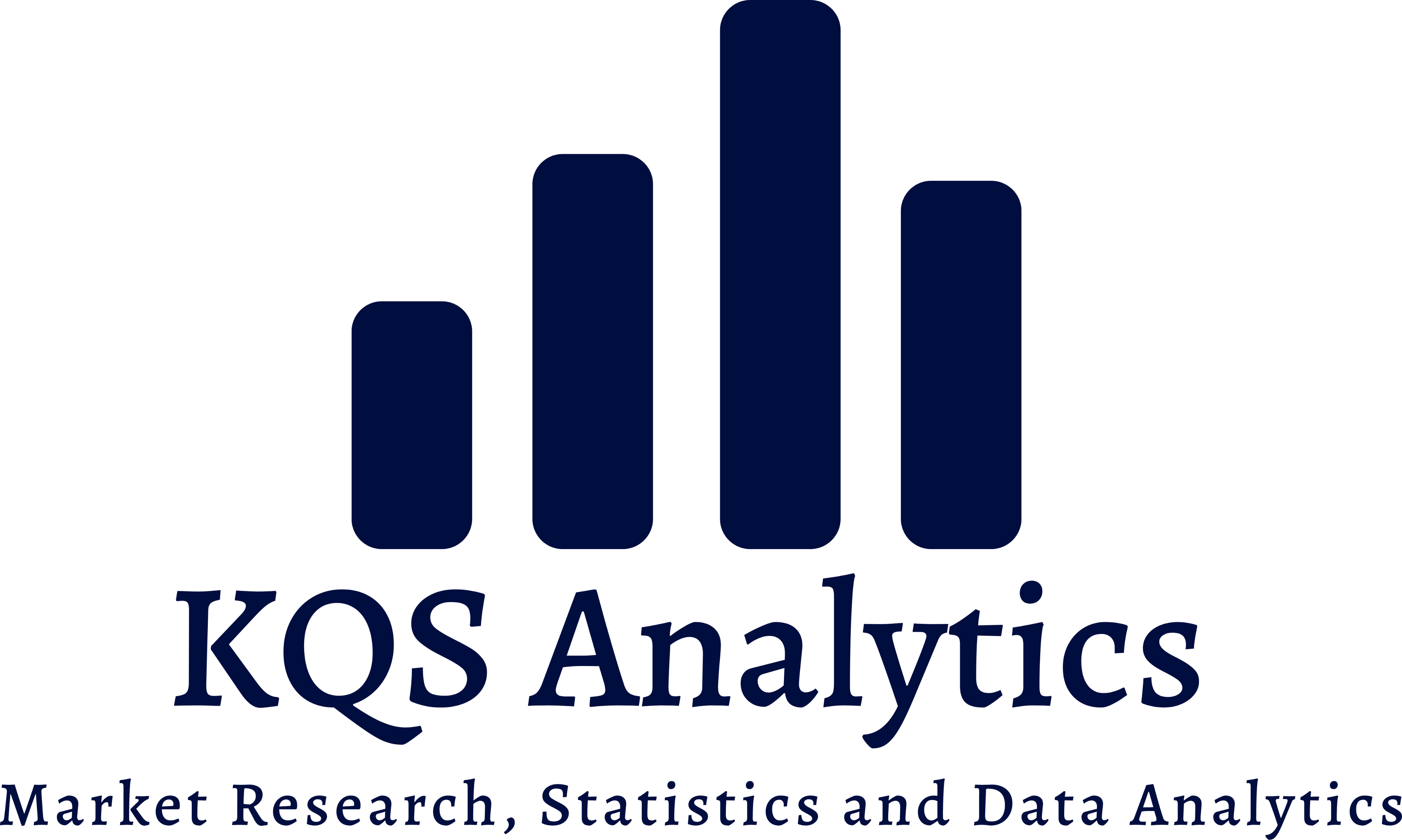 Τουριστικές δράσεις
Υπαίθριες εκδηλώσεις
0.341**
0.399**
0.544**
0.421**
0.299**
Εκδρομές εντός και εκτός δήμου
Θερινά και χειμερινά σχολεία – Ιδιομορφία τόπου
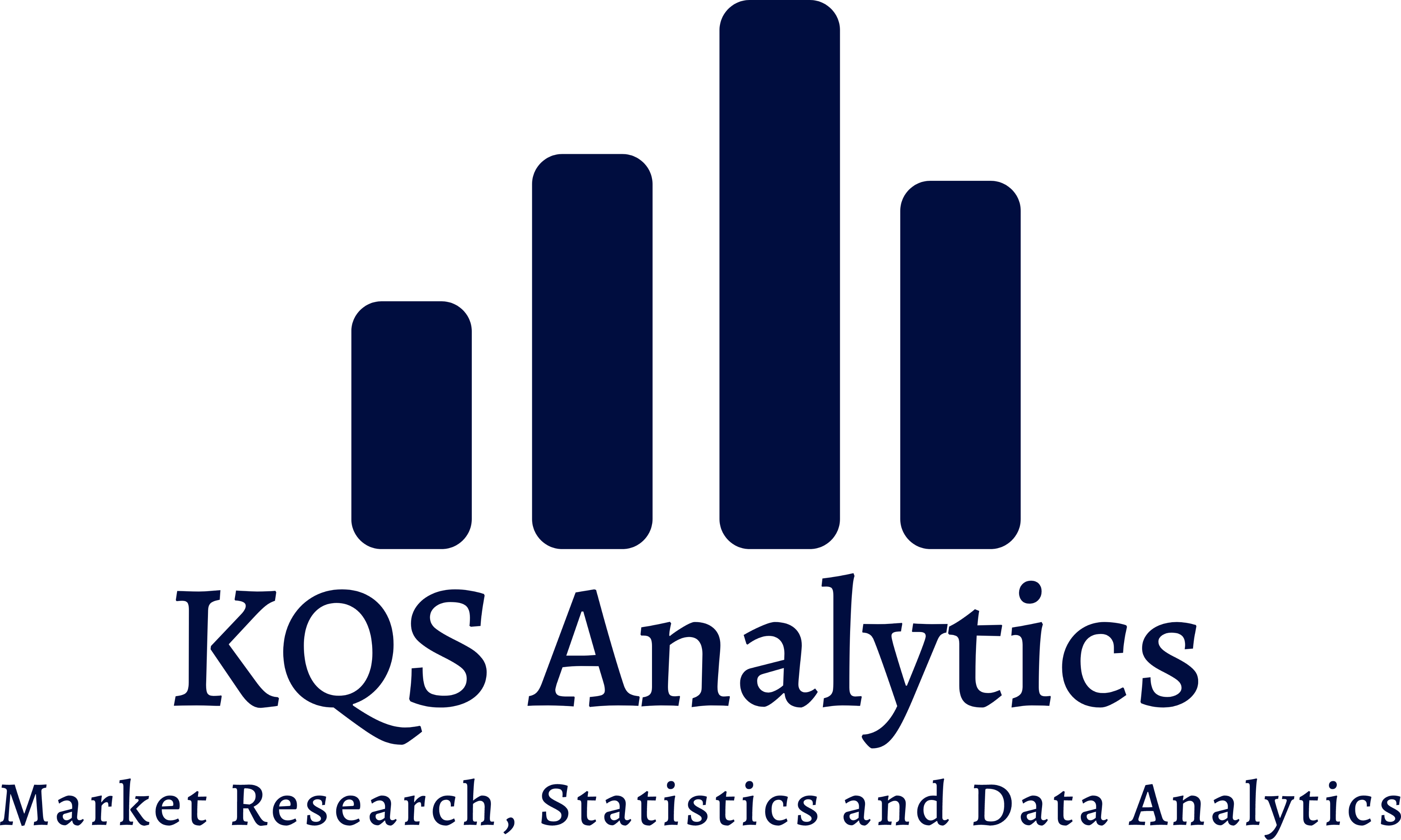 0.365**
3. Απόψεις για την Ευρωπαϊκή Ένωση
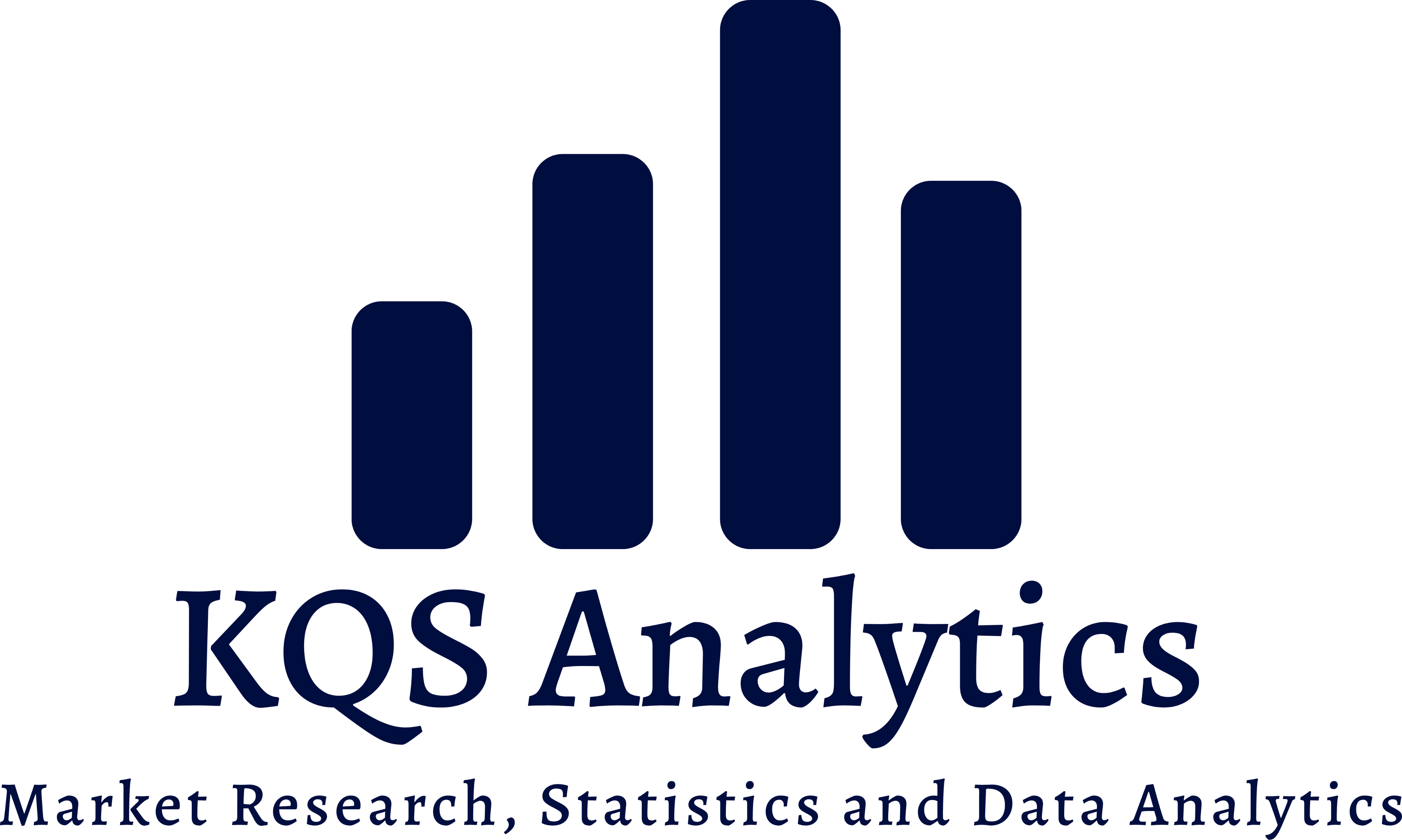 Θα μπορούσατε να περιγράψτε την Ευρώπη που θα θέλατε να ζήσετε;
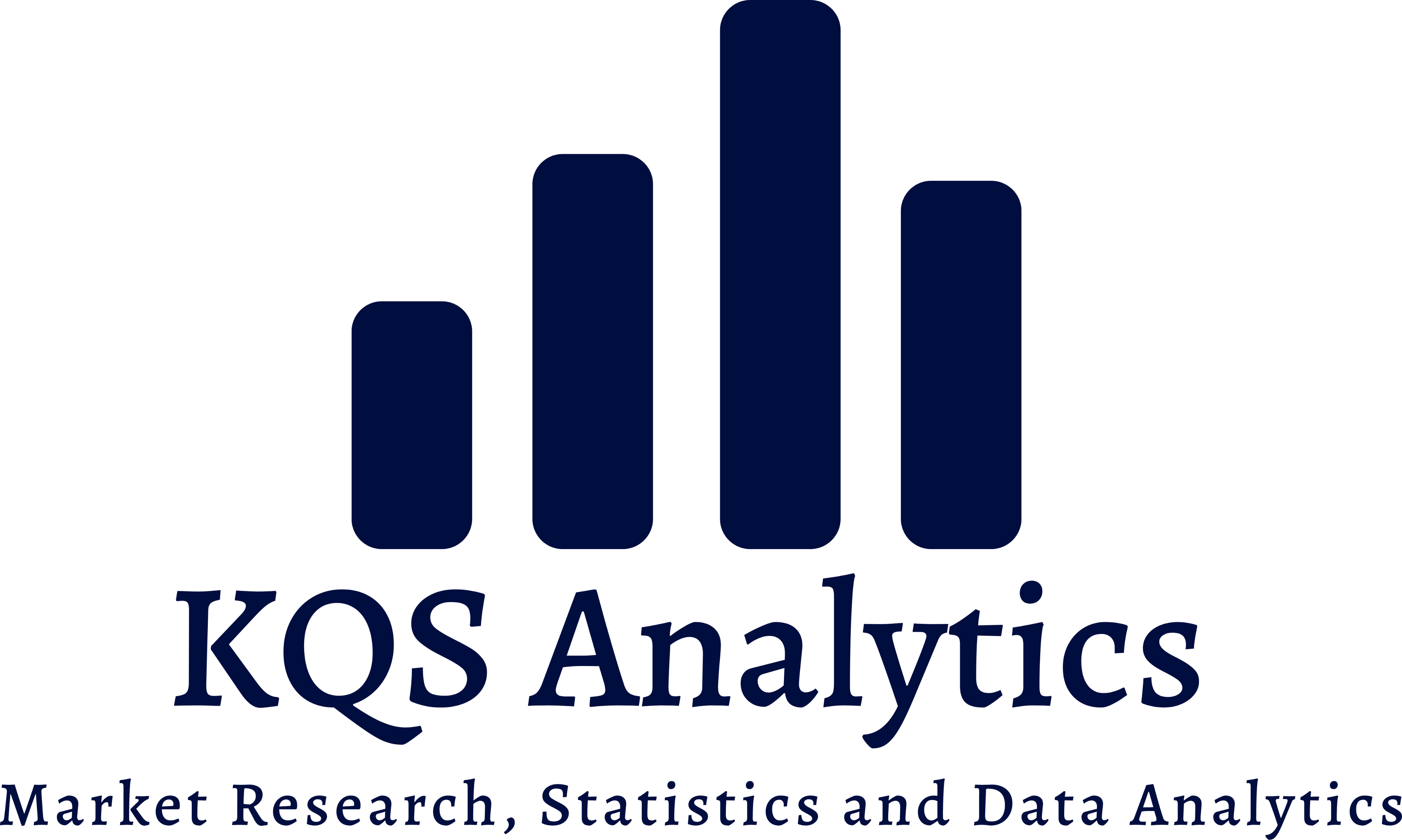 Με ποιους τρόπους θεωρείτε ότι μπορούν να συμβάλλουν οι νέοι στη διαμόρφωση του μέλλοντος της Ευρώπης;
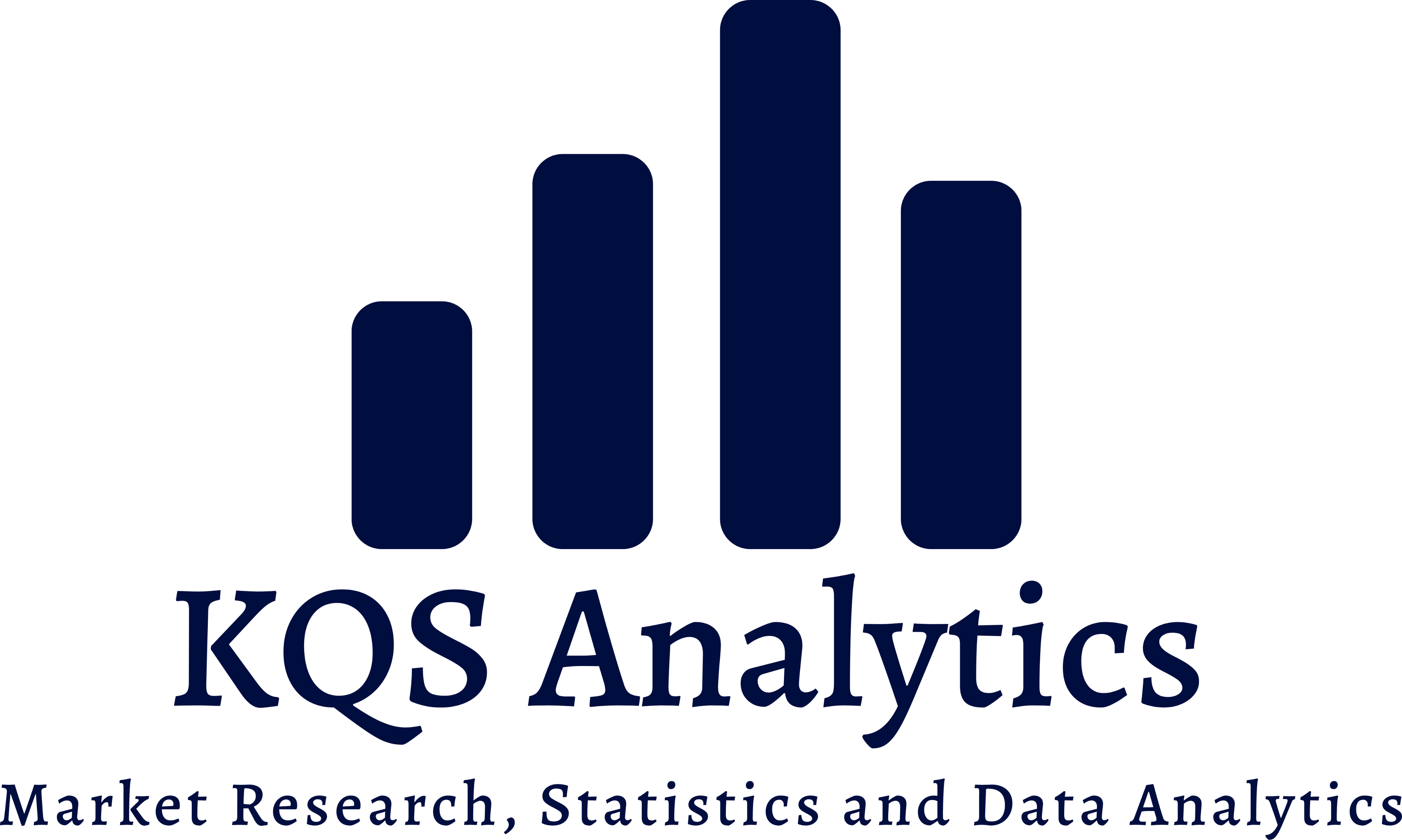 Τι αγαπάτε και τι σας ενοχλεί περισσότερο στην Ευρώπη;
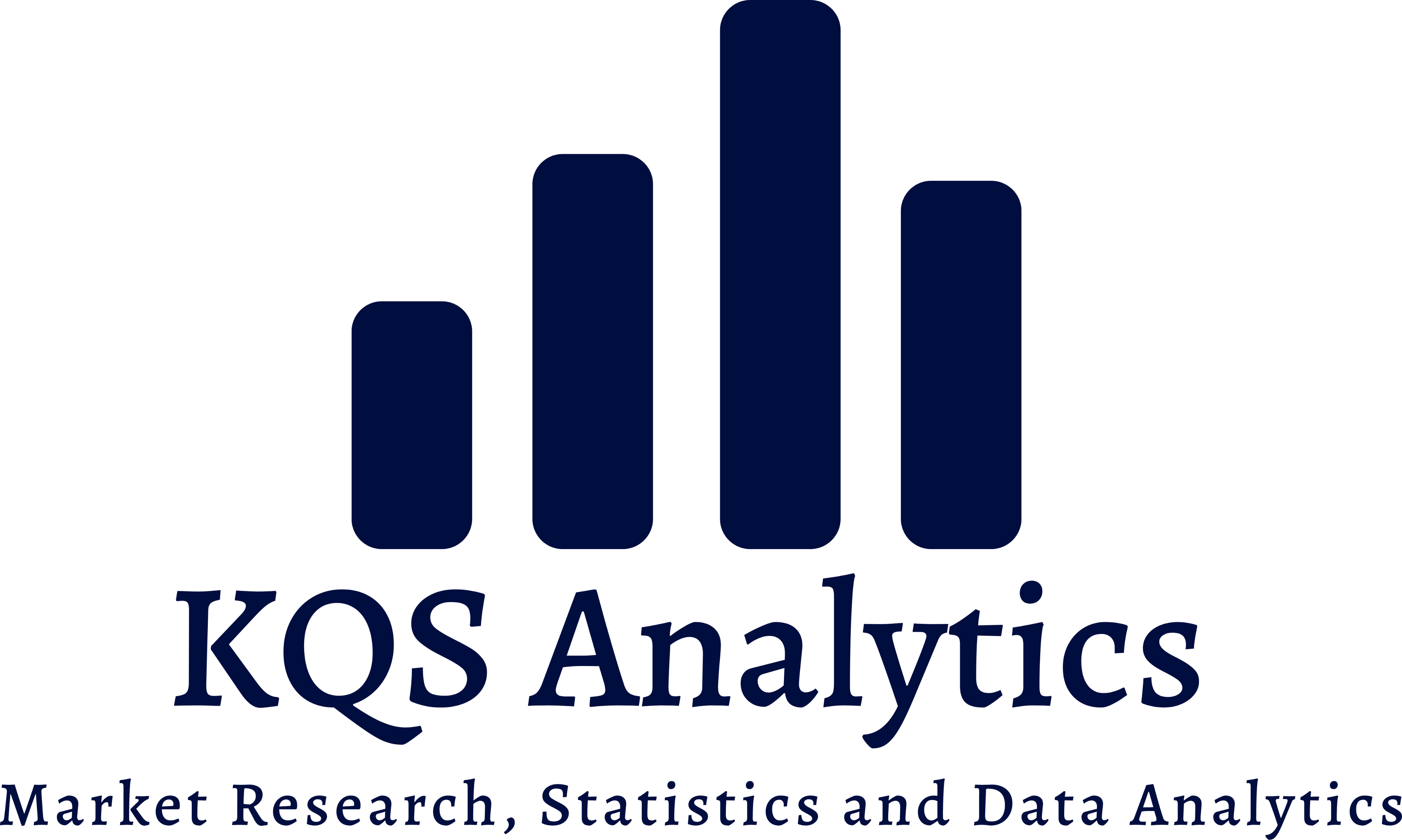 Ποιες ιδέες και σκέψεις θα θέλατε να γίνουν πράξη στο πλαίσιο της Ευρωπαϊκής Κοινότητας;
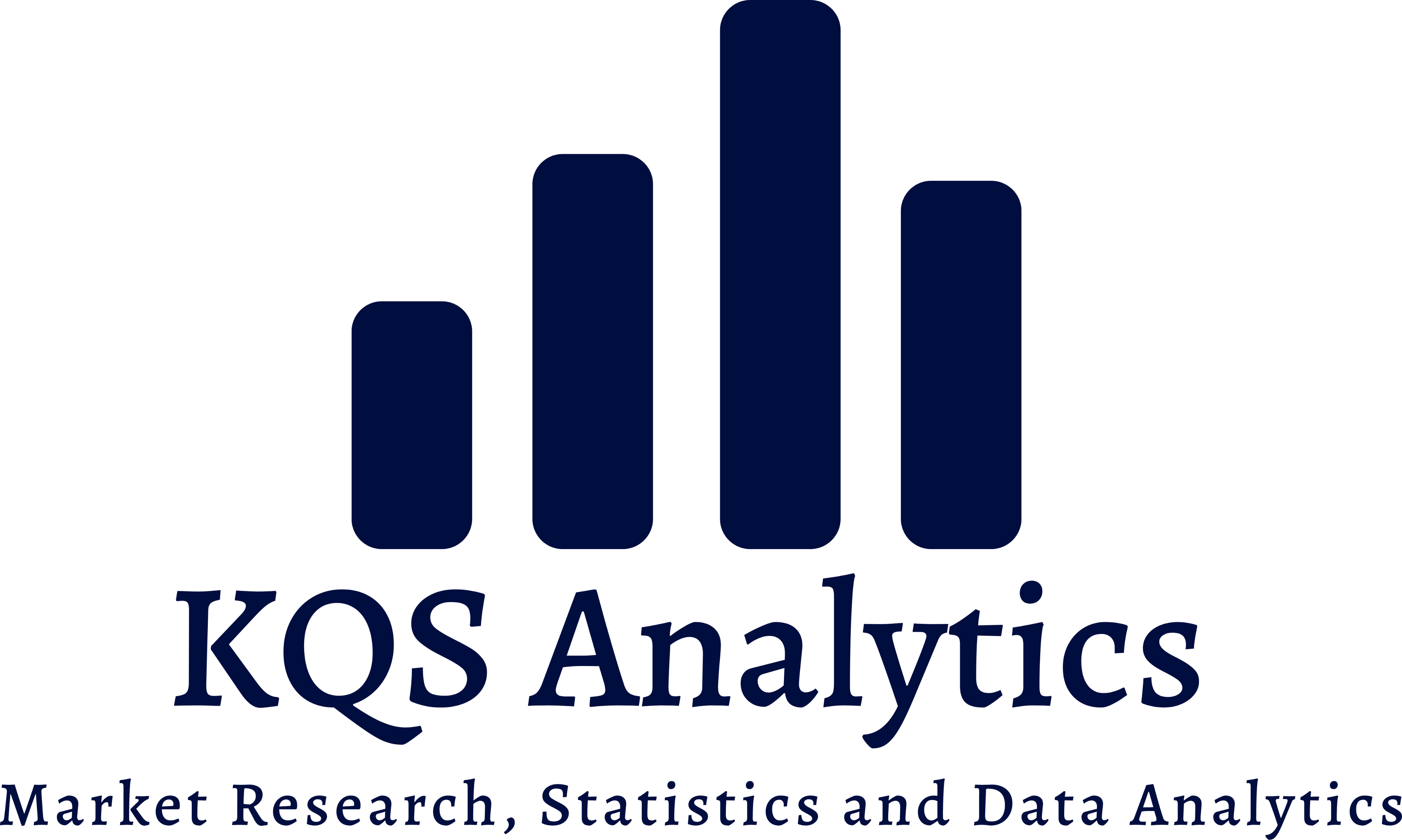